Церковь и религия в Беларуси в XVI – первой половине XVII вв.Презентация по дисциплине «История Беларуси» для слушателей подготовительного отделения, подготовительных курсов и абитуриентов Составитель:  Самонова Мария Николаевна, кандидат исторических наук, ассистент кафедры довузовской подготовки и профориентации ГГУ им. Ф. Скорины
Цель: изучить особенности конфессионального развития Беларуси в составе ВКЛ в этот период 
План:
Реформация в Беларуси
Контрреформация в Беларуси
 Брестская церковная уния
Распространение униатства
1. Реформация в Беларуси
В XVI в. Западную Европу охватило реформационное движение, направленное против католической церкви.
1517 г. – начало – 
выступление Мартина Лютера,
профессора Виттенбергского 
университета.
С сер. XVI в. –реформационное 
движение развернулось в
Беларуси. Основные участники – 
шляхта и мещане («евангелики»).
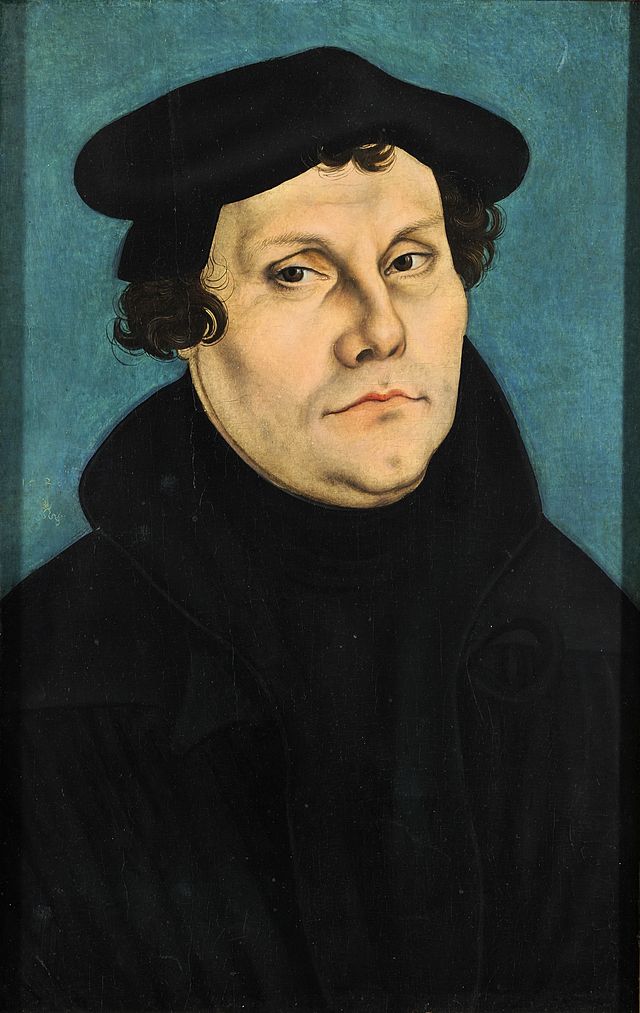 Предпосылки Реформации в ВКЛ
Кальвинизм – ведущее напр-е в ВКЛ
течение протестантизма, основанное 
Ж. Кальвином (1509–1564) 
в Швейцарии:

Библия – единственный источник веры
Предначертанность человеческой судьбы
Признание крещения и причастия
Трудолюбие
Недопущение гос. контроля над церковью
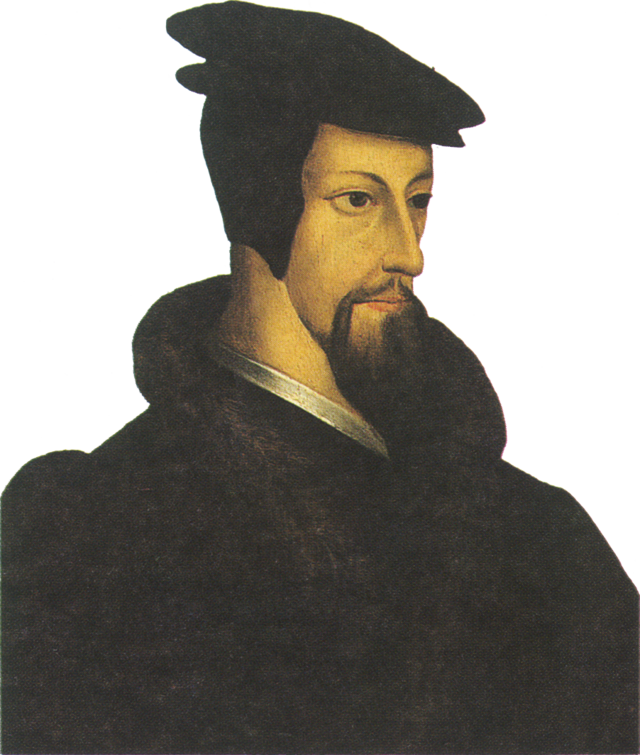 Составитель:  асс. Самонова М.Н.
Кальвинизм в ВКЛ
Сторонники – магнаты, часть шляхты (выступали против Люлинской унии, т.е. влючения ВКЛ в состав Польши; обогащение за счет владений церкви).

Лидер – Николай Радзивилл Черный (1515– 1565). Виленский воевода и канцлер ВКЛ. Отстаивал самостоятельность ВКЛ.

Центры – Брест и Несвиж.
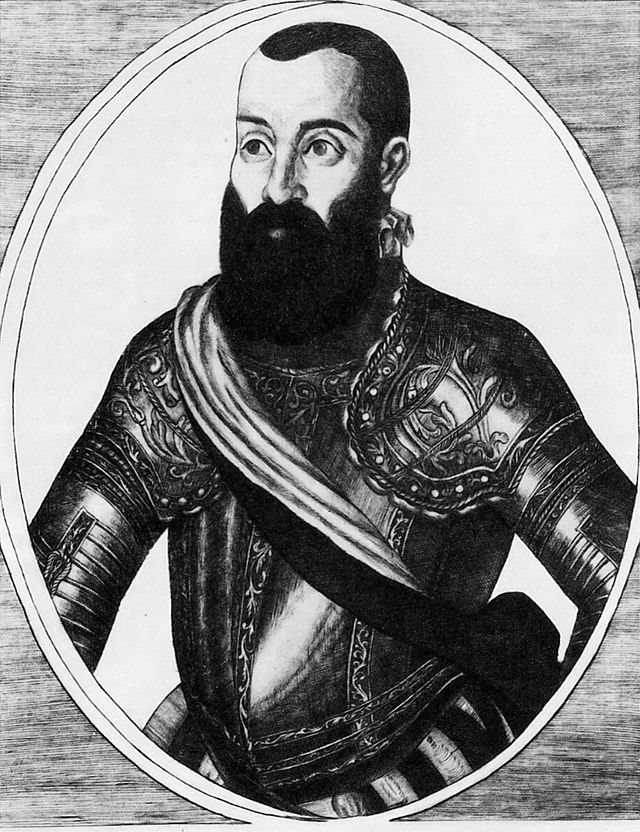 Кальвинизм в ВКЛ
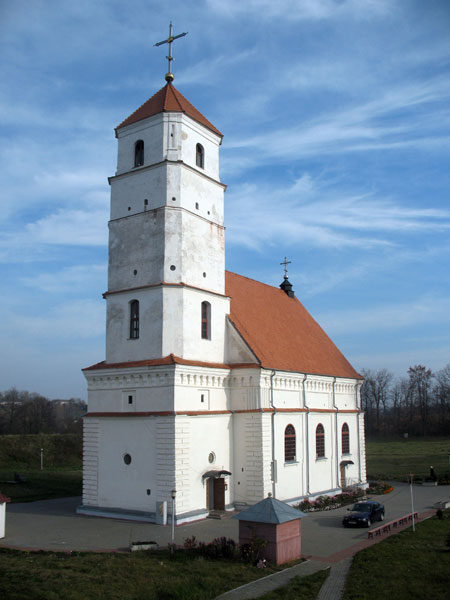 1553 г. – первая кальвинистская община в Бресте
1557 г. – основан Виленский сбор – центральная община

6 округов
180-200 общин – «гельветские сборы».  При сборах действовали школы, типографии, госпитали (приюты)
Бывший кальвинистский 
сбор в Заславле
Арианство или антитринитаризм
направление Реформации, кот. выделилось из кальвинизма в 1560-е гг.
его последователей называли «литовскими братьями»
20 общин (арианских сборов) в Новогрудском и Брестском воеводствах

Отрицали догмат о триединстве Бога, считали Иисуса Христа человеком, не признавали крещение младенцев
2 течения в антитринитаризме
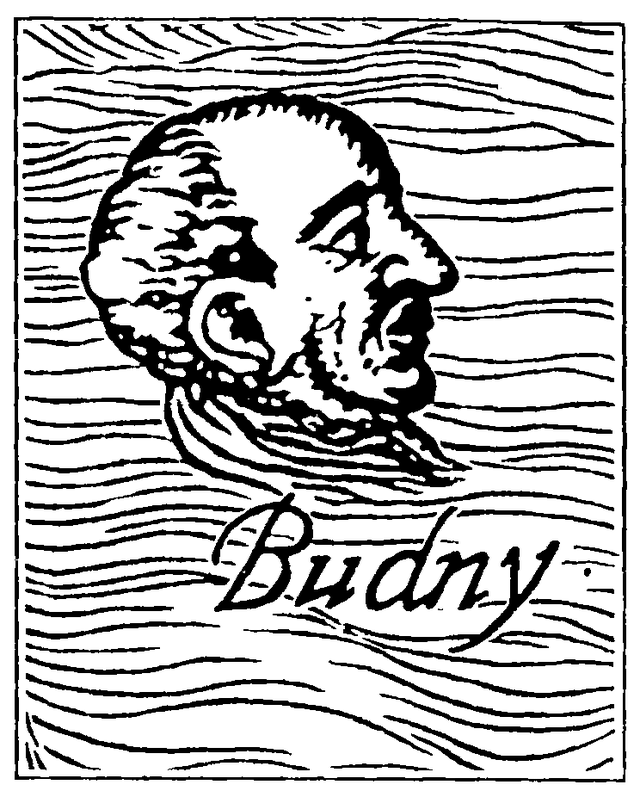 Результаты и значение Реформации
Стремление феодалов-протестантов («евангелики») сохранить независимость ВКЛ.
Уравнение шляхты (католиков, православных, протестантов) в правах.
1563 г. – виленский привилей Сигизмунда II Августа
1573 г. – акт о свободе вероисповедания Варшавской конфедерации (вошел в III Статут ВКЛ)
Распространение в обществе просвещения, идей гуманизма, веротерпимости, миролюбия.
Развитие публицистической литературы (Сымон Будный, Василий Тяпинский, Андрей Волан, Лаврентий Крышковский).
Ознакомление с ценностями европейской культуры.
2. Контрреформация в Беларуси
Религиозно-политическое движение в Европе во вт. пол. XVI–XVII вв., возглавленное папством и направленное против Реформации, с целью восстановления доминирования католицизма

Контрреформация в ВКЛ была направлена против протестантов и православной церкви

Тридентский собор (1545-1563 гг.) отклонил возможность компромисса с протестантами.
Иезуиты сыграли главную роль в борьбе с протестантами
Иезуиты – члены католического монашеского ордена Общества Иисуса
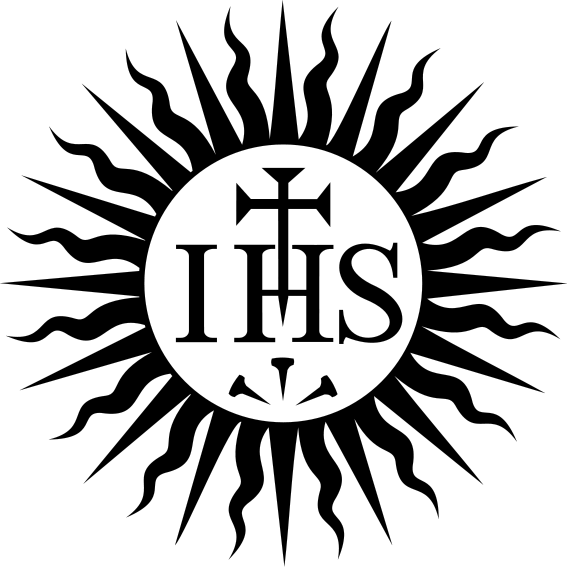 1569 г. – иезуиты приглашены в ВКЛ виленским епископом Валерианом Протасевичем
Главная задача – борьба с реформационным движением (закрытие протестантских и православных школ и типографий, погромы, сжигание книг)
Вели миссионерско-проповедническую деятельность, занимались благотворительностью, открывали учебные заведения – коллегиумы (в Полоцке, Орше и др.)
Способствовали деятельности католических монашеских орденов – францисканцев, доминиканцев, кармелитов, бенедиктинцев, пиаров
Результаты Контрреформации
Угасание реформационного движения с конца XVI в.
1596 г. – создание униатской (греко-католической) церкви.
Переход кальвинистской и православной шляхты в католичество (Радзивиллы, Сапеги, Воловичи, Ходкевичи, Глебовичи, Кишки, Пацы и др.). 
Упразднение религиозной веротерпимости (1658 г. – изгнание ариан, 1668 г. – отход от католичества – государственное преступление.
Запрет православной шляхте и духовенству занимать высш. гос. должности.
Увеличение количества католических приходов в Беларуси.
Клерикализация культуры (контроль католической церкви).
Полонизация белорусской культуры.
3. Брестская церковная уния 1596 г.
Предпосылки:
Попытки заключения унии после церковного раскола 1054 г. (Флорентийская уния 1439 г. и др.);
Образование Речи Посполитой 1569 г.;
Реформационное движение;
Кризис православной церкви в ВКЛ;
Заинтересованность в унии католического Рима, королевской власти Речи Посполитой, православных епископов ВКЛ.
Подготовка и провозглашение церковной унии
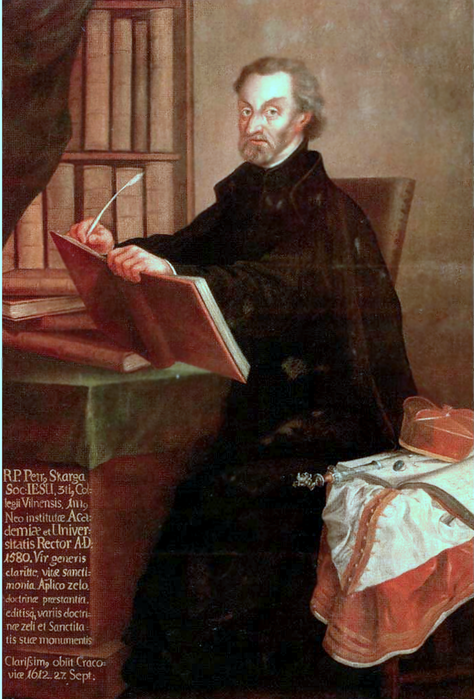 1577 г. – книга Петра Скарги «О единстве церкви Божьей» – план унии

1594 -1595 гг. – православные епископы Ипатий Потей и Кирилл Терлецкий провозгласили унию
1595 г. – папа римский провозгласил унию
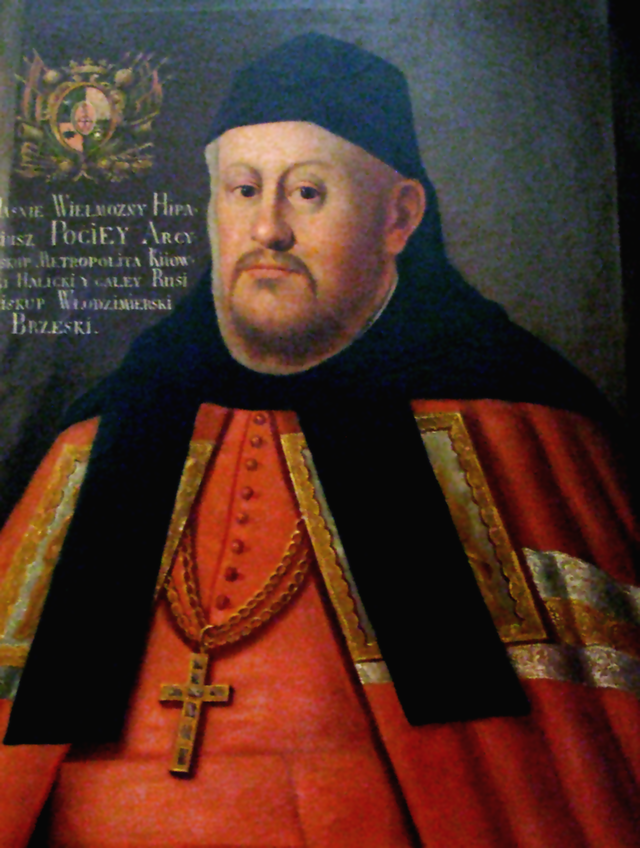 1596 г. – Брестский церковный собор
Решение о создании униатской (греко-католической)церкви:

1. католическое вероучение
2. подчинение папе римскому
3. православные обряды
4. церковнославянский язык богослужения

Православная церковь в ВКЛ была запрещена
4. Распространение униатства
Насильственное насаждение (закрытие православных монастырей и церквей)
Антиуниатские настроения, организация православных братств (в Могилеве, Орше, Витебске, Полоцке, Минске), 
1623 г. – убийство жителями Витебска униатского архиепископа Иосафата Кунцевича
В 1632 г. король Владислав IV Ваза восстановил православную церковь в ВКЛ (Луцкая, Перемышльская, Могилевская епархии).
Составитель: 
асс. Самонова М.Н.
Быстрое распространение униатской церкви: 1. 1630-е гг. – реформирование униатской церкви:
Создан монашеский орден базилиан
Подготовка униатских священников
Школьное образование

2. Поддержка со стороны верховной власти (но! униаты не были представлены в Сенате, второстепенность униатской церкви) 
3. Тесная связь с повседневной жизнью народа, служба и общение на родном языке, что способствовало сохранение культурно-языковой традиции белорусов и препятствовало полонизации горожан и крестьян
К концу XVIII в. униатская церковь имела в Беларуси более 1000 приходов – 70% населения.